Figure 3. Activity of an Rw+ neuron. The format and abbreviations are as in Figure 2. In (c), 60° trials in ...
Cereb Cortex, Volume 14, Issue 1, January 2004, Pages 47–55, https://doi.org/10.1093/cercor/bhg090
The content of this slide may be subject to copyright: please see the slide notes for details.
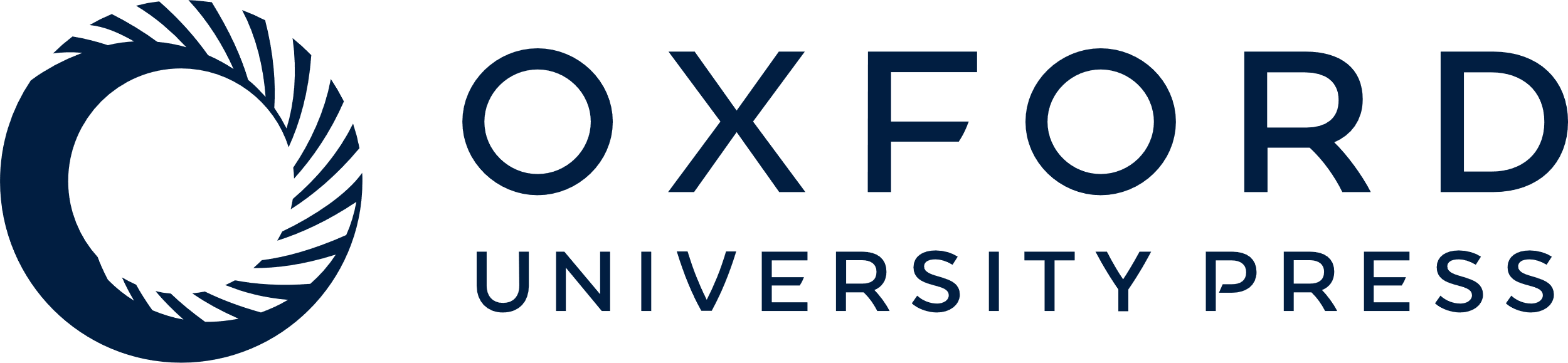 [Speaker Notes: Figure 3. Activity of an Rw+ neuron. The format and abbreviations are as in Figure 2. In (c), 60° trials in the IM-Rw condition are shown.


Unless provided in the caption above, the following copyright applies to the content of this slide:]